A   STAR
Push!
A   STAR
IT SHINES BRIGHTLY
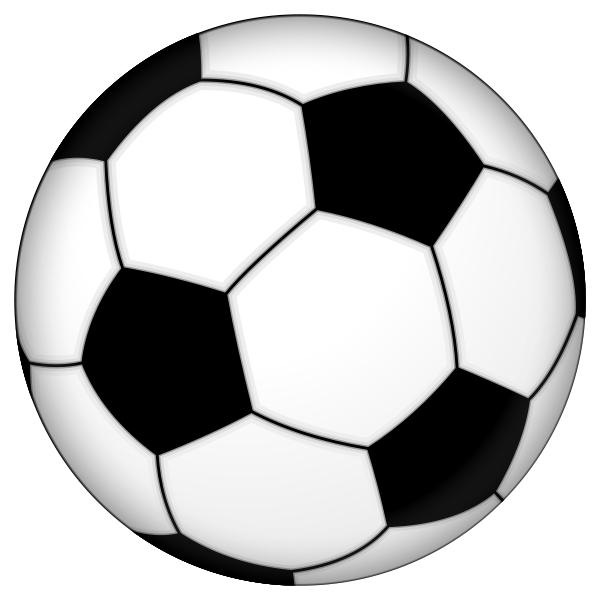 A BALL
Push!
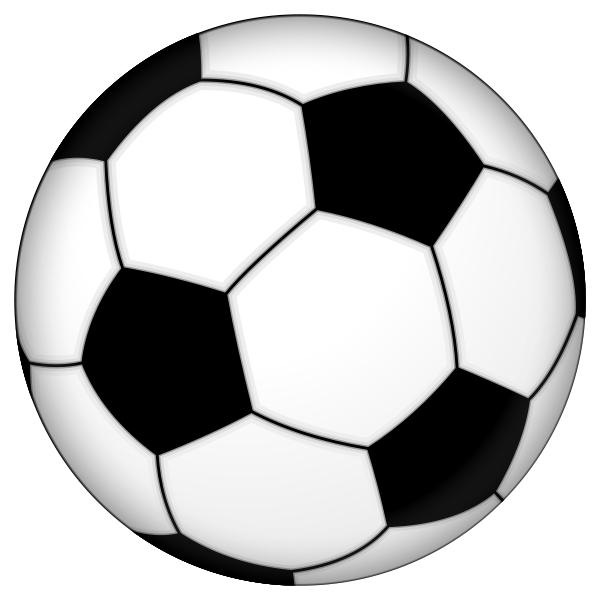 A BALL
IT JUMPS HIGH
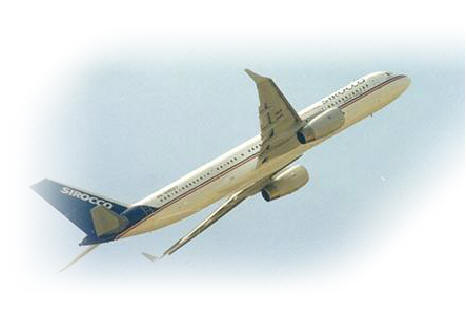 A PLANE
Push!
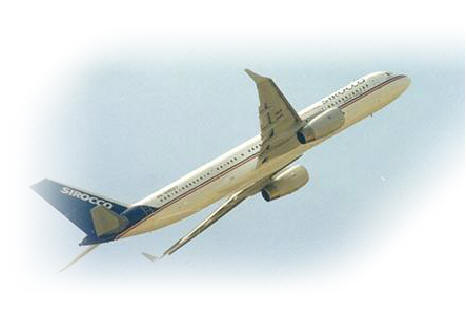 A PLANE
IT FLIES IN THE SKY
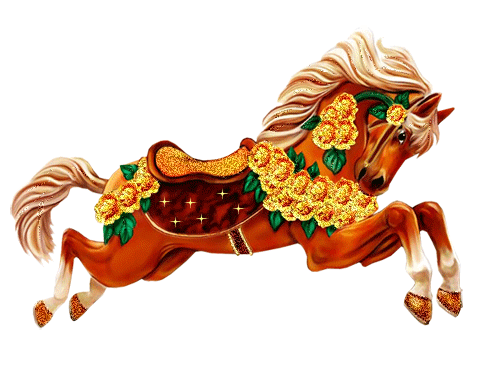 A HORSE
Push!
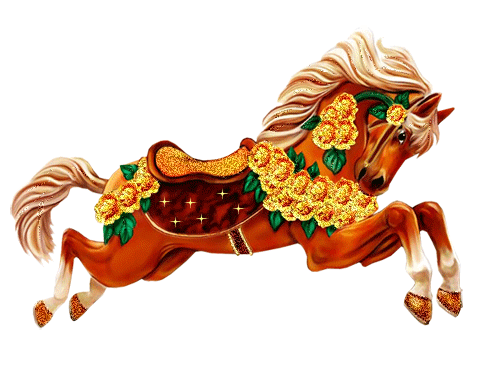 A HORSE
IT GALLOPS fine
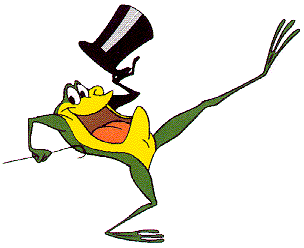 A FROG
Push!
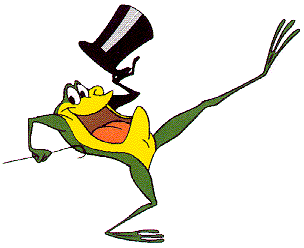 A FROG
It dances very funny